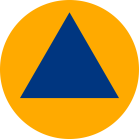 Mirjana Zubak
Grad Zagreb - Ured za programe i projekte Europske unije
„Mogućnosti dobivanja bespovratnih EU sredstava u području civilne zaštite“
Konferencija Javne politike u prevenciji i smanjenju rizika nastanka kriza i katastrofa
Zagreb, 27. studenoga 2017.
Grad Zagreb, Ured za programe i projekte Europske unije
Sadržaj prezentacije
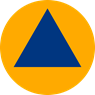 Mogućnosti financiranja sustava civilne zaštite kroz Operativni program Konkurentnost i kohezija 2014.-2020.

Mogućnosti financiranja sustava civilne zaštite kroz Program prekogranične suradnje INTERREG V-A Slovenija - Hrvatska 2014.-2020.

Mogućnosti financiranja sustava civilne zaštite kroz Program Unije - Mehanizam Unije za civilnu zaštitu
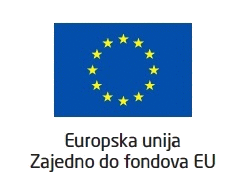 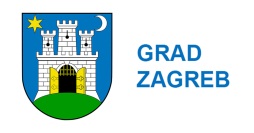 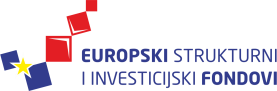 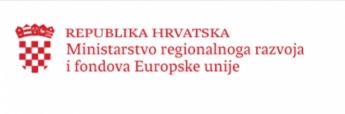 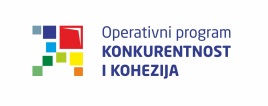 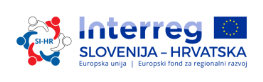 Operativni program Konkurentnost i kohezija
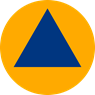 Investicijski prioritet 5b:
Poticanje ulaganja koja se odnose na posebne rizike, osiguranje otpornosti na katastrofe i razvoj sustava za upravljanje katastrofama 	
Specifični cilj 5b1:
Jačanje sustava upravljanja katastrofama

Očekivani rezultati u sklopu ovog specifičnog cilja trebaju se ostvariti:
a) daljnjim razvojem sustava upravljanja u slučaju katastrofa 
b) rješavanjem određenih prioritetnih rizika
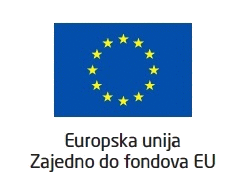 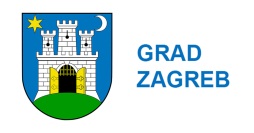 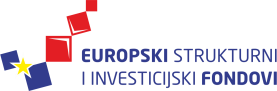 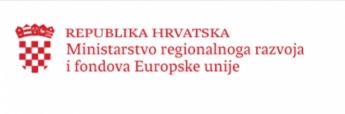 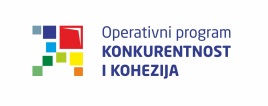 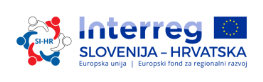 Operativni program Konkurentnost i kohezija
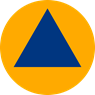 Glavne ciljne skupine i korisnici:
Različita tijela državne razine 
Regionalna (županijska) i lokalna tijela vlasti

Prioriteti ulaganja:
Prema procjeni ugroženosti

Uz ostale aktivnosti koje su prihvatljive moguća je i nabava opreme i izgradnja infrastrukture za smanjenje štete od katastrofa

Ukupna alokacija za financijsko razdoblje 2014.-2020.:
       215 milijuna € (sufinanciranje EU 85%)
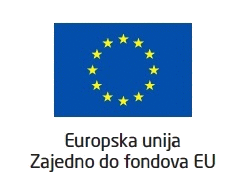 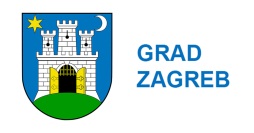 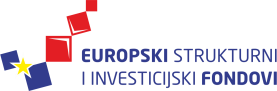 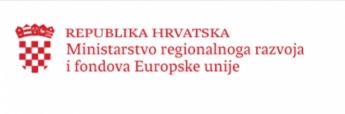 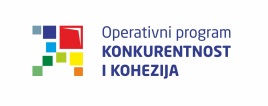 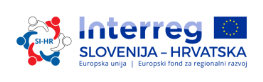 Projektni prijedlog Potresni rizik
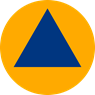 Grad Zagreb: Ured za upravljanje u hitnim situacijama, 
	              Ured za programe i projekte Europske unije
Akademija tehničkih znanosti Hrvatske

Predviđeno trajanje projekta 42 mjeseca

Vrijednost projekta: 19 milijuna HRK

Osnovni projektni elementi:
Definiranje hazarda (potresne opasnosti) za Grad Zagreb
Izrada izvorne metodologije za procjenu potresnog rizika
Izrada baze podataka za građevine i infrastrukturu i proračun potresnog rizika po sektorima za Grad Zagreb
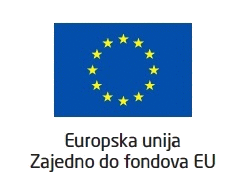 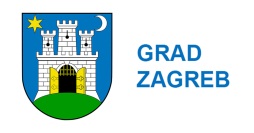 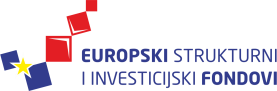 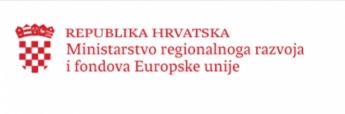 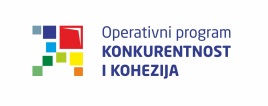 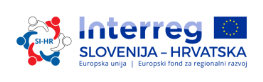 Projektni prijedlog Potresni rizik
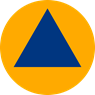 Projekt je u cijelosti pripremljen i više puta prezentiran na državnoj razini, uključujući i posrednička tijela

Nakon nekoliko poziva na pripremu projekata jedinice lokalne i regionalne samouprave dobile su informaciju od Državne uprave za zaštitu i spašavanje da se u ovom programskom razdoblju neće tražiti projekti na lokalnoj i regionalnoj razini.

Sredstva će biti usmjerena na ciljane projekte smanjivanja rizika požara otvorenog prostora i potresa.
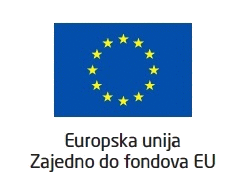 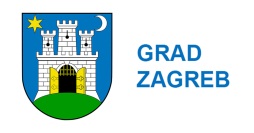 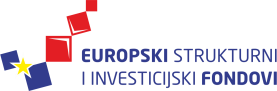 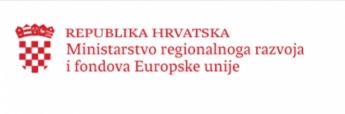 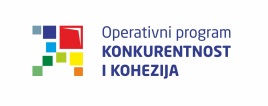 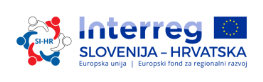 Program prekogranične suradnje INTERREG V-A Slovenija - Hrvatska 2014.-2020.
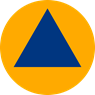 Prioritetna os 1: Integrirano upravljanje rizicima od poplava na prekograničnim riječnim slivovima

Prioritetna os 2: Očuvanje i održivo korištenje prirodnih i kulturnih resursa

Prioritetna os 3: Zdrava, sigurna i pristupačna pogranična područja (alokacija za tu prioritetnu os je 5.013.278,00 €)

Specifični cilj: Stvaranje partnerstva između javnih vlasti i dionika za zdravo, sigurno i pristupačno pogranično područje
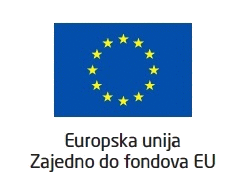 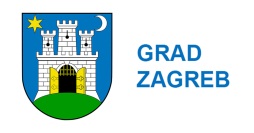 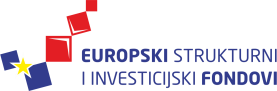 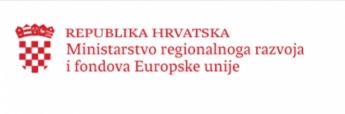 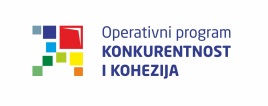 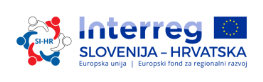 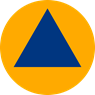 Načela za odabir projekata
Projekti trebaju biti jasno usmjereni prema razvoju održive strukture prekogranične suradnje 

Svaka struktura prekogranične suradnje bi se trebala baviti najmanje jednim od prioritetnih područja: i) javno zdravstvo i zdravstvena skrb, ii) službe socijalne skrbi, iii) sigurnost (civilna zaštita, službe spašavanja i hitna služba), iv) prekogranični javni prijevoz i održive službe mobilnosti

Svaka razvijena usluga, struktura ili model trebali bi biti popraćeni oglednom aktivnošću, koja omogućava prijenos najboljih praksi i/ili testiranje novih rješenja u kontekstu stvarnog života
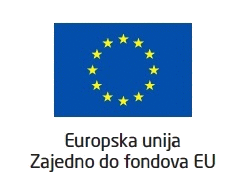 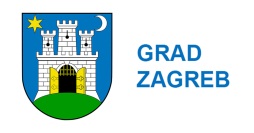 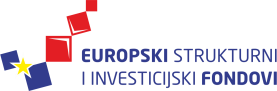 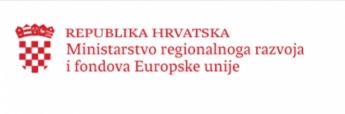 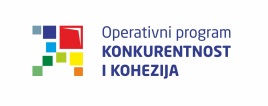 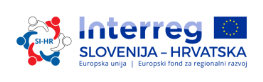 Projektni prijedlog Spasimo živote (Rešimo življenja)
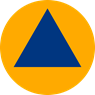 Projekt pripremljen u projektnom partnerstvu -

Slovenija: - Regionalna razvojna agencija Posavje – vodeći partner
                 - Općina Brežice
                 - Ustanova za hitnu medicinsku pomoć Brežice 
                 - Ministarstvo obrane Republike Slovenije – pridruženi   	      partner

Hrvatska: - Grad Zagreb (Ured za upravljanje u hitnim 			      situacijama, Gradski ured za zdravstvo i Ured za programe 	      i projekte EU)
                 - Ustanova za hitnu medicinsku pomoć Zagreb
                 - Državna uprava za zaštitu i spašavanje – pridruženi 		      partner
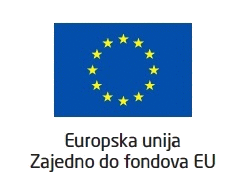 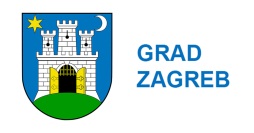 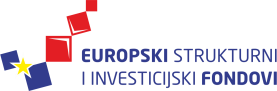 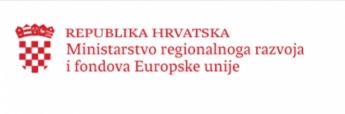 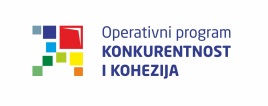 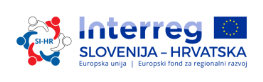 Projektni prijedlog Spasimo živote (Rešimo življenja)
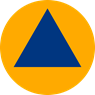 Trajanje projekta 23 mjeseca

Projekt je prilikom pripreme bio usmjeren na migrantsku krizu

Ključne projektne aktivnosti:
Edukacija i osposobljavanje službi civilne zaštite
Nabava 2 poljske ambulante
Natjecanje službi civilne zaštite – ogledna vježba

Vrijednost projekta: 822.884,50 €
Sufinanciranje EU 85%.
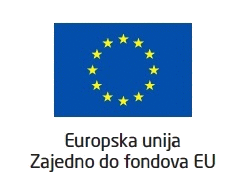 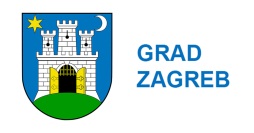 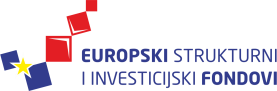 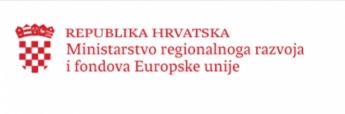 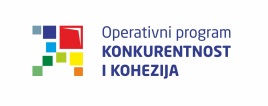 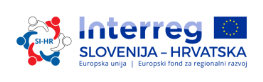 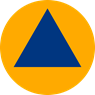 Programi Unije
Integrirani niz aktivnosti koje usvaja Europska unija u svrhu promicanja suradnje između država članica u različitim područjima povezanim sa zajedničkim politikama EU
Svaki program ima svoja pravila sudjelovanja, financiranja i izvještavanja
U pravilu namijenjeni državama članicama, neki od njih otvoreni su i državama koje se nalaze u procesu pridruživanja Europskoj uniji
Većina Programa Unije provodi se prema centraliziranom modelu provedbe u kojem su za financijsko upravljanje i provedbu odgovorna tijela Europske komisije
Međusobno se natječu projekti iz različitih zemalja, s različitim partnerstvima – kriterij kvaliteta projekata
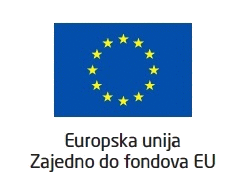 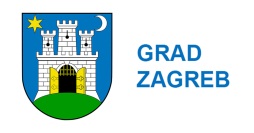 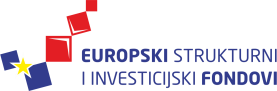 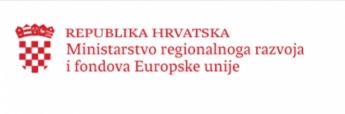 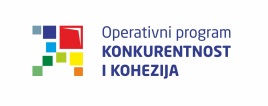 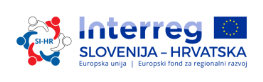 Mehanizam Unije za civilnu zaštitu
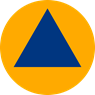 Financijski instrument Mehanizam Unije za civilnu zaštitu
Predviđeni iznos u razdoblju za 2017. godinu za ugovore o bespovratnim sredstvima 13,9 milijuna €
Ciljevi:
Pomoć zaštiti ljudi, okoliša, imovine i kulturnog nasljeđa u slučaju prirodnih ili ljudskom rukom izazvanih katastrofa
Povećanje suradnje zemalja članica na području civilne zaštite
Podizanje učinkovitost civilne zaštite i osiguravanje logističke potpore
Unaprjeđenje prevencije, spremnosti i učinkovitosti odgovora na hitne situacije
Formiranje i održavanje sigurnog sustava komunikacija i informatičkog sustava (GIS) za hitne situacije
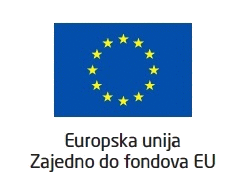 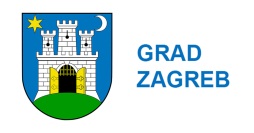 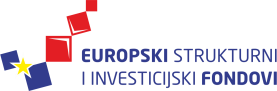 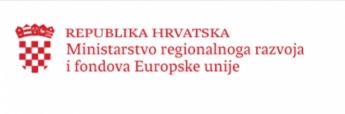 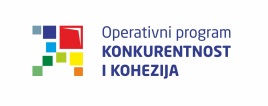 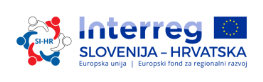 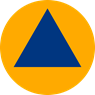 Mehanizam Unije za civilnu zaštitu
Svake godine objavljuju se 3 javna poziva za dodjelu sredstava

Ovogodišnji pozivi:
Call for proposals for buffer capacities for addressing temporary shortcomings in extraordinary disasters (Deadline 6 February 2017)
Call for proposals 2017 for prevention and preparedness projects in the field of civil protection and marine pollution (Deadline: Thursday 11 May 2017)
Call for proposals Union Civil Protection Mechanism Exercises (Deadline 20 June 2017)
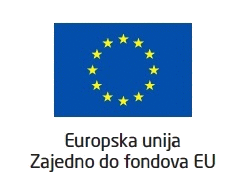 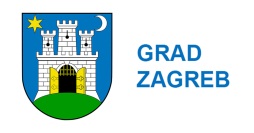 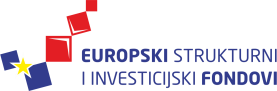 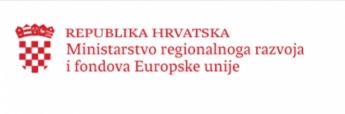 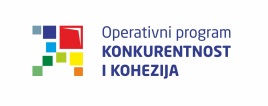 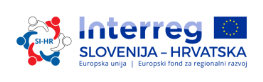 Projekt “Priprema evakuacije u slučaju nuklearne nesreće”
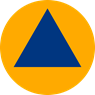 Projekt se provodio dvije godine, od 1.siječnja 2012. do 31. prosinca 2013. 

Partneri na projektu:
Općina Krško (Slo)
Grad Zagreb – Ured za upravljanje u hitnim situacijama (Hrv)
Grad Cernavoda  (Rum)

Ukupna vrijednost projekta - 527.261,00 €, od čega je EU sudjelovala s 390.326,00 €, odnosno 74%
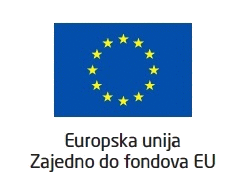 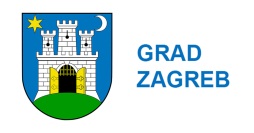 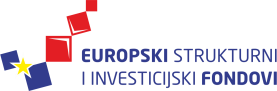 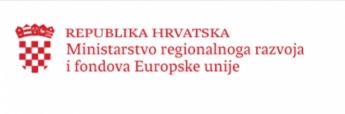 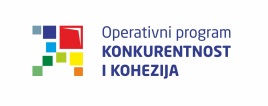 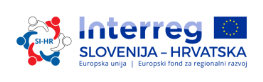 Projekt “Priprema evakuacije u slučaju nuklearne nesreće”
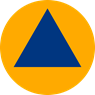 Glavne zadaće projekta bile su:

Unaprjeđenje pripravnosti sustava zaštite i spašavanja

Priprema stanovništva za slučaj nuklearne nesreće

Jačanje međunarodne suradnje u zaštiti i spašavanju na     regionalnoj i lokalnoj razini
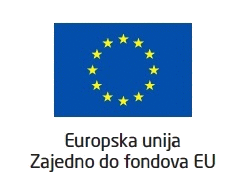 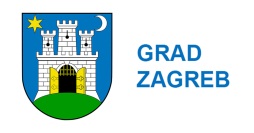 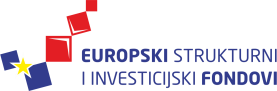 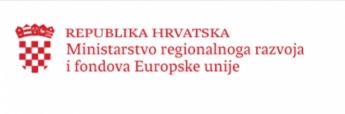 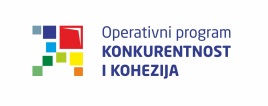 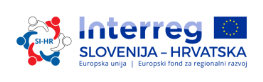 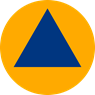 HVALA NA POZORNOSTI!
Grad ZagrebUred za programe i projekte Europske unijeeuzg@zagreb.hr
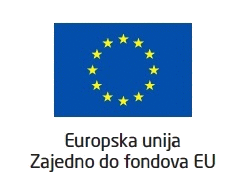 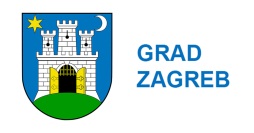 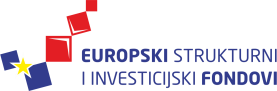 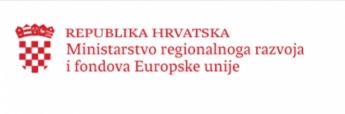 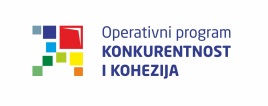 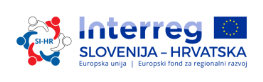